Purer Yet And Purer
LYNDHURST
6.5.6.5.D
4/4
Ab/Eb - SOL

Verses: 3
PDHymns.com
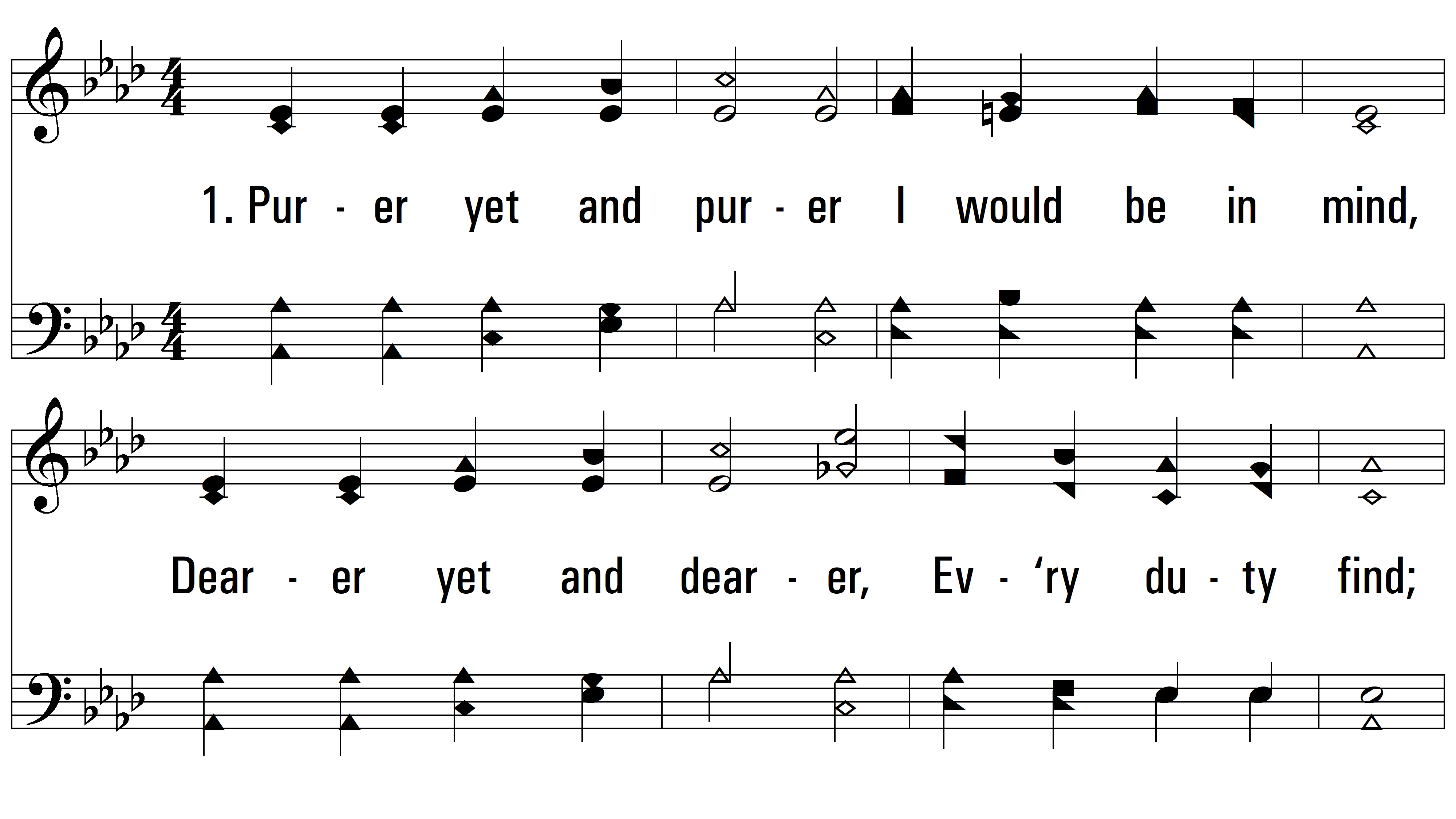 vs. 1 ~ Purer Yet And Purer
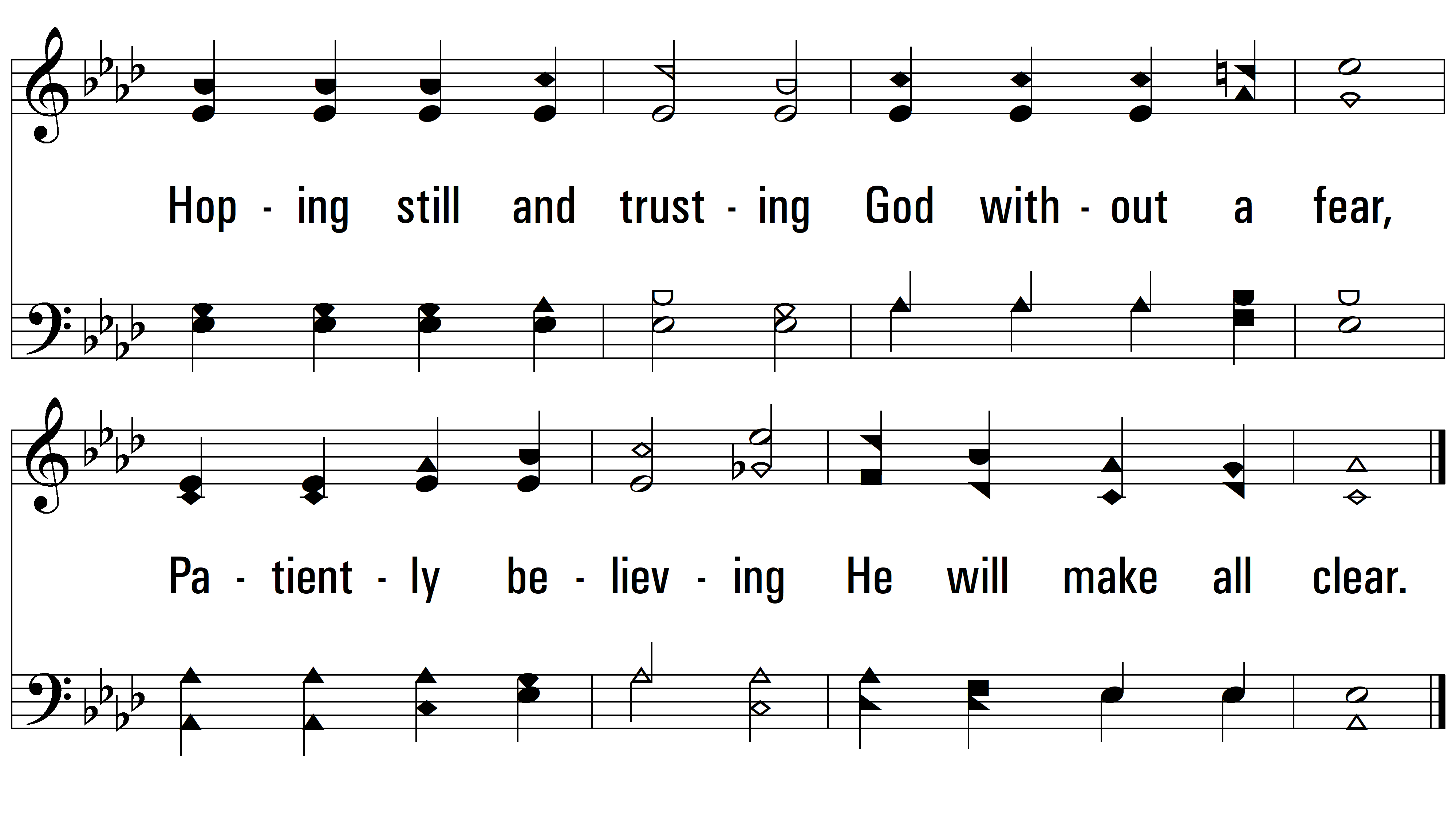 vs. 1
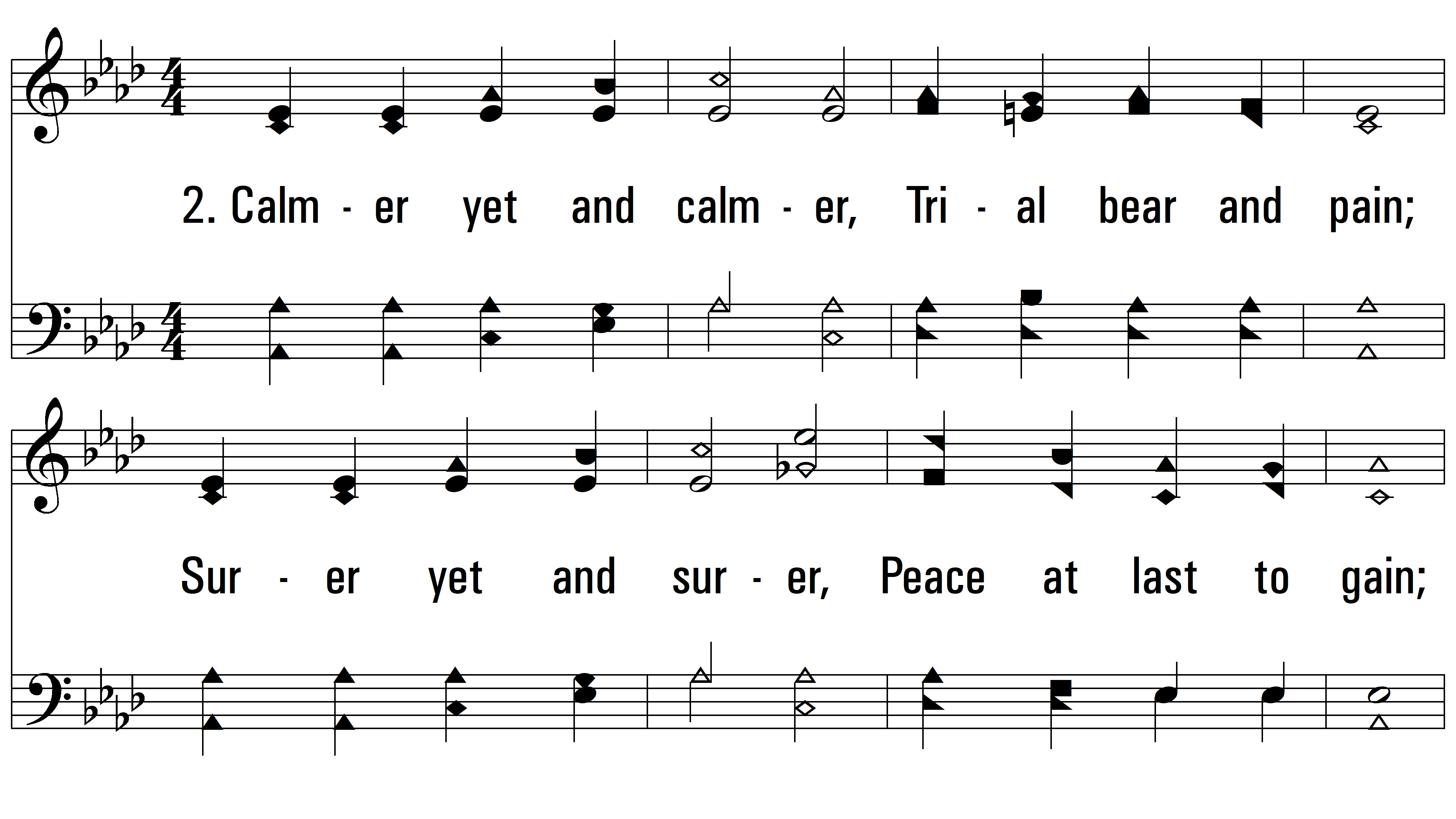 vs. 2 ~ Purer Yet And Purer
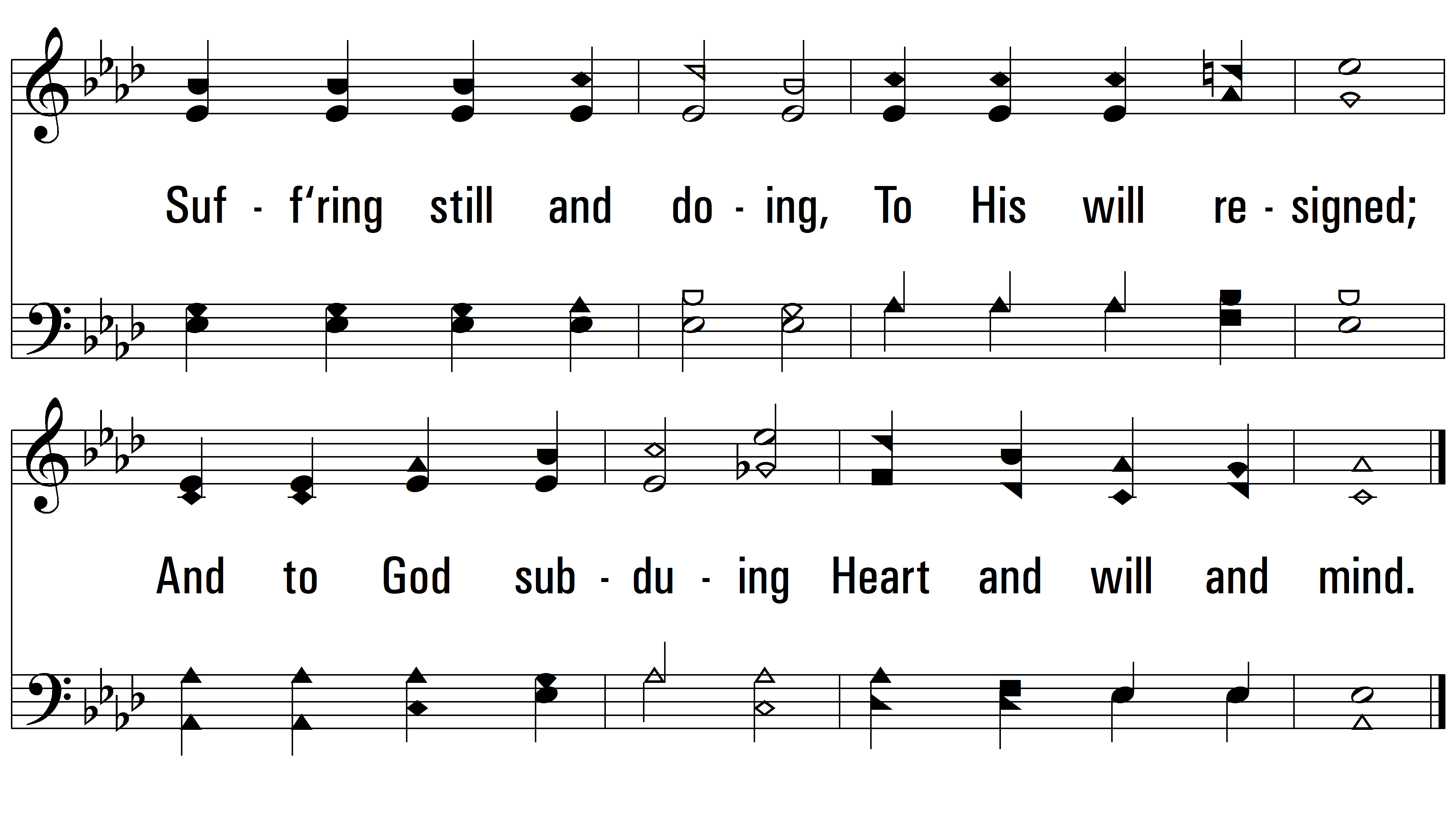 vs. 2
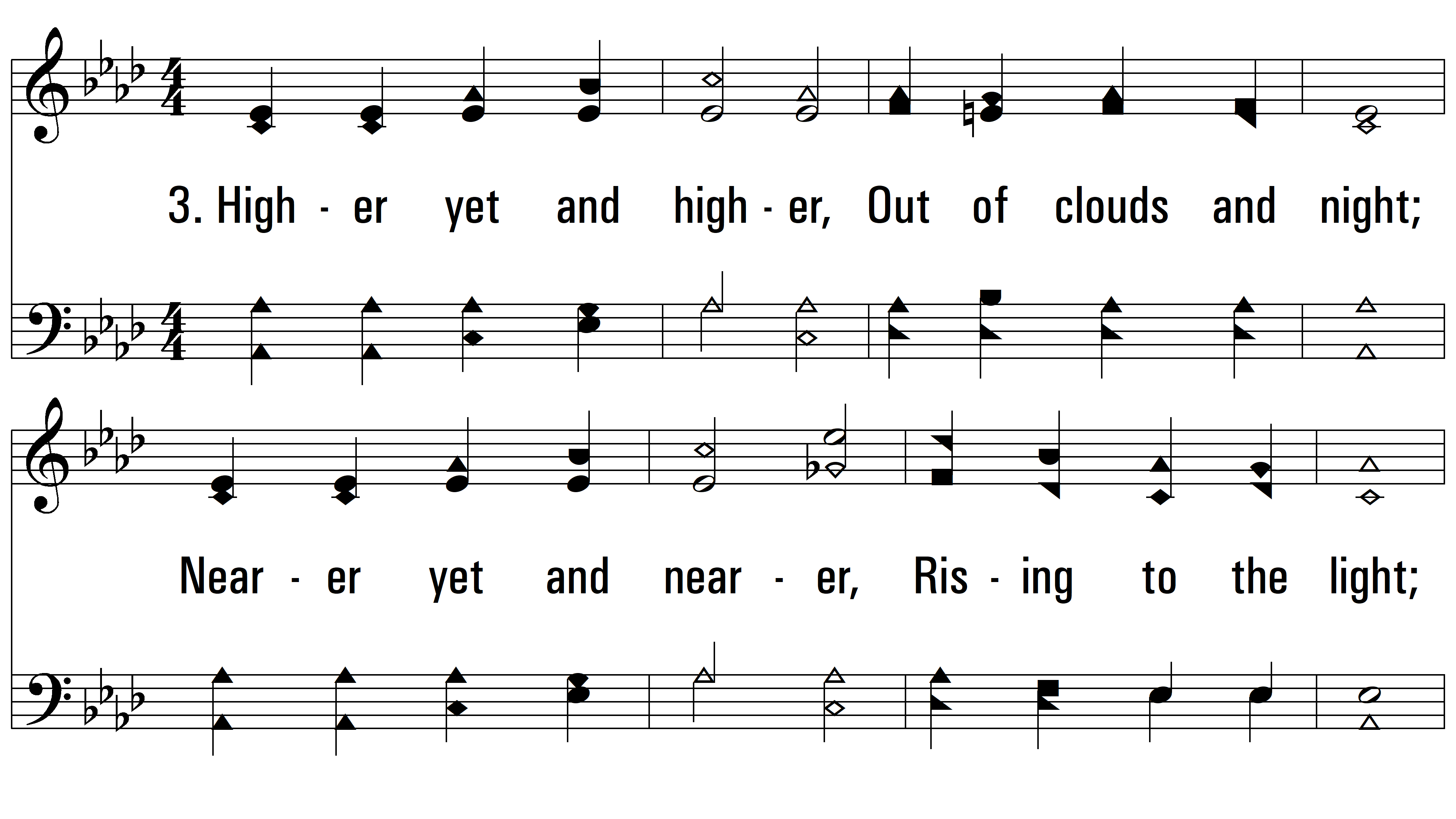 vs. 3 ~ Purer Yet And Purer
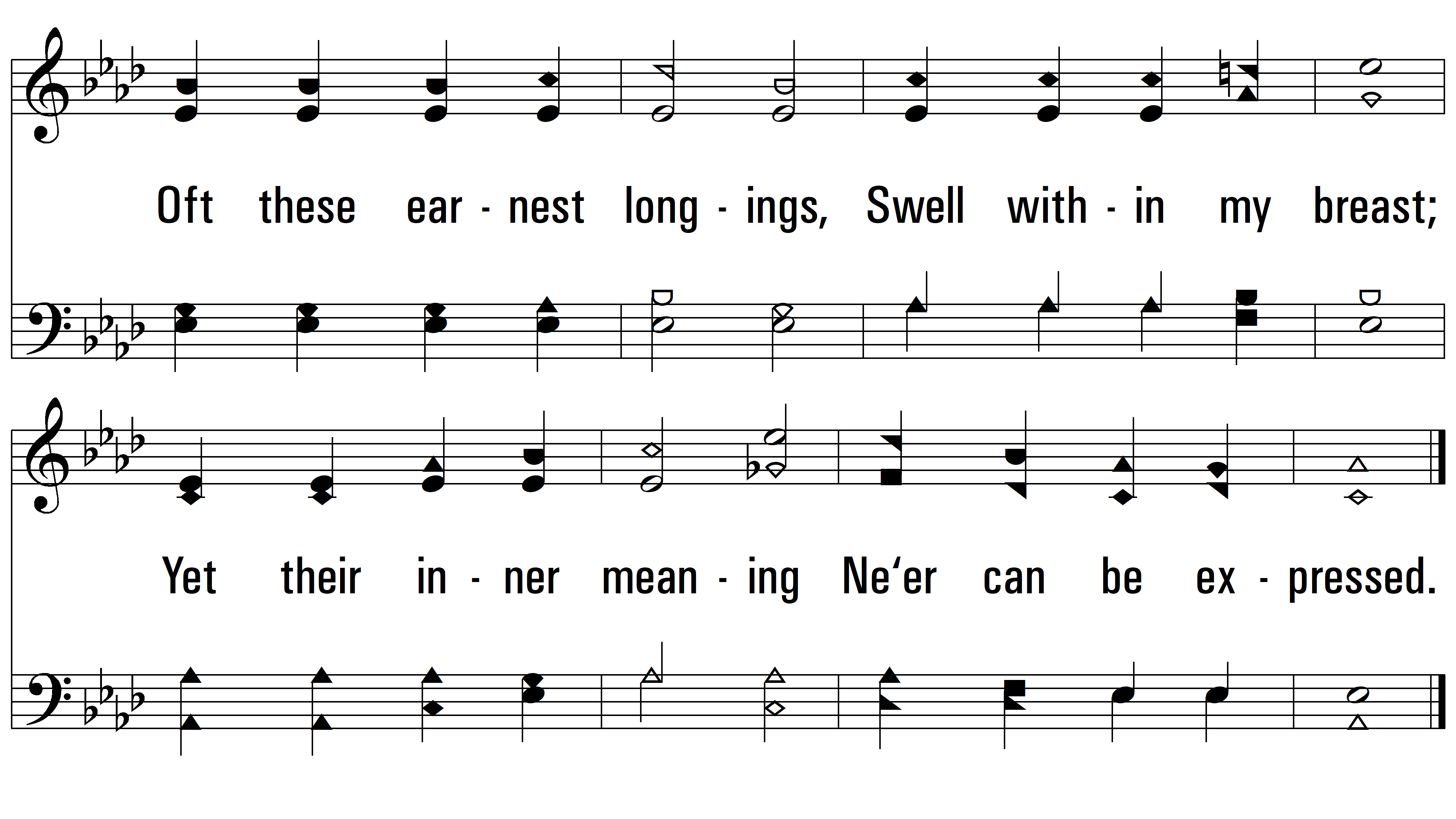 END
PDHymns.com
vs. 3